Making Every Drop Count
SPR’s Water Consumption & Management
Water use & cost portfolio
Where does SPR consume water?
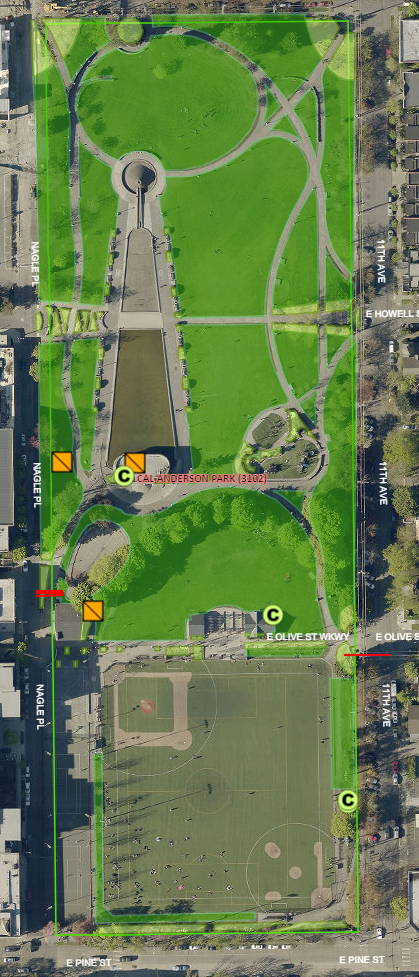 Let’s zoom in
Covers ~600 irrigated acres
450 acres in turf
150 acres in shrubs
About 75% of irrigation applied with Maxicom
SPR maintains ~350 systems
Water and sewer rates continue to rise
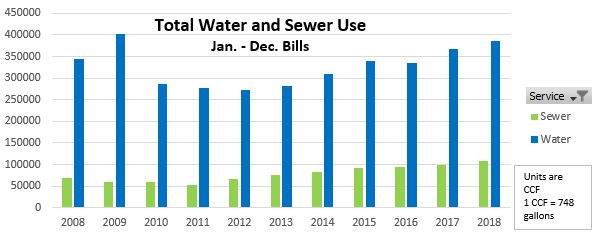 Water billing rates have doubled in the past 10 years.
Rates will increase again in 2019 by 5.8% above 2018 rates.
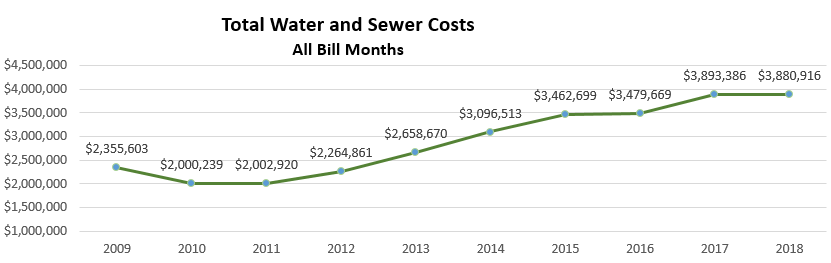 Using technology to support smart water use
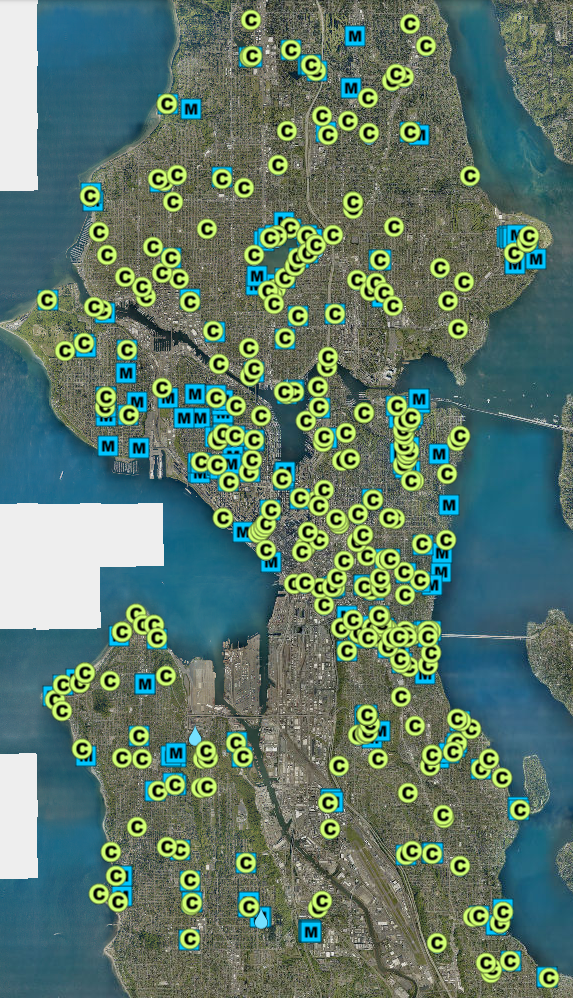 Technology Updates
Cell modem replacements for 114 Maxicom controller locations

Field staff use ArcGIS Collector app to collect asset information, or help them find it!
Controllers, rain sensors, valves, meters, etc.
What about this summer? Supply & Demand
Snowpack and Water Supply Outlook
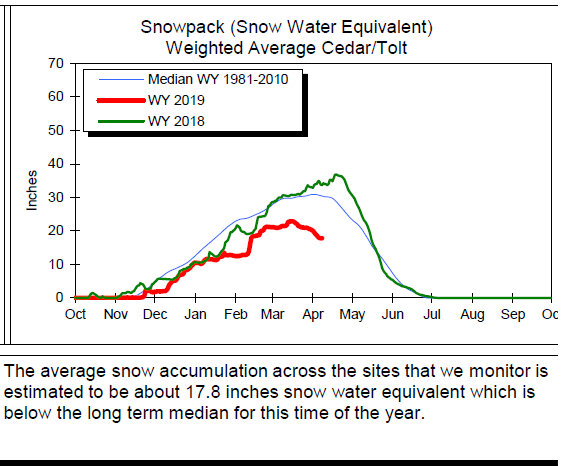 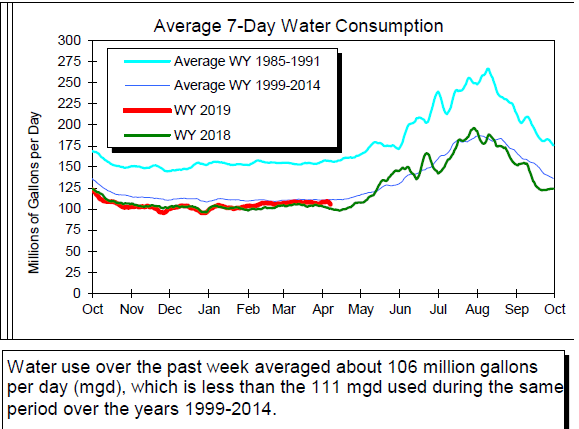 http://www.seattle.gov/utilities/services/water/water-supply
Climate Forecast: Jun-Jul-Aug
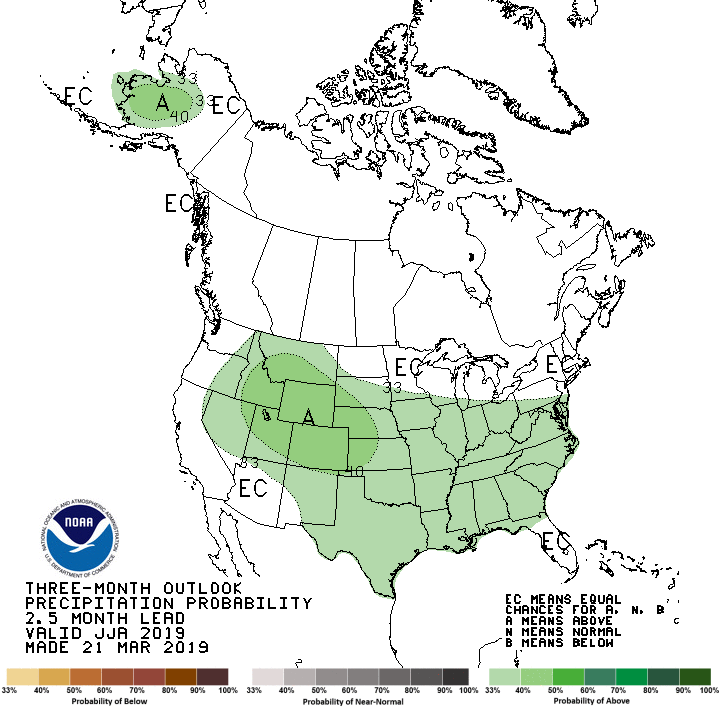 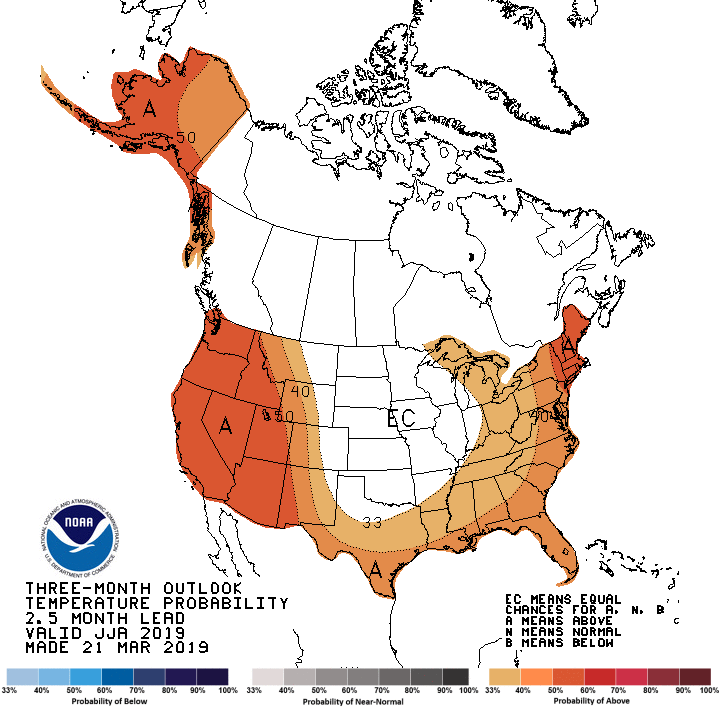 https://www.cpc.ncep.noaa.gov/products/predictions/long_range/seasonal.php?lead=3
Climate Change + Water Costs = Adaptation
2018: highest irrigation need
Water needed to maintain living assets: 21.66 inches
Rainfall during irrigation season: 7.6 inches 
32-days reaching at least 85-degrees
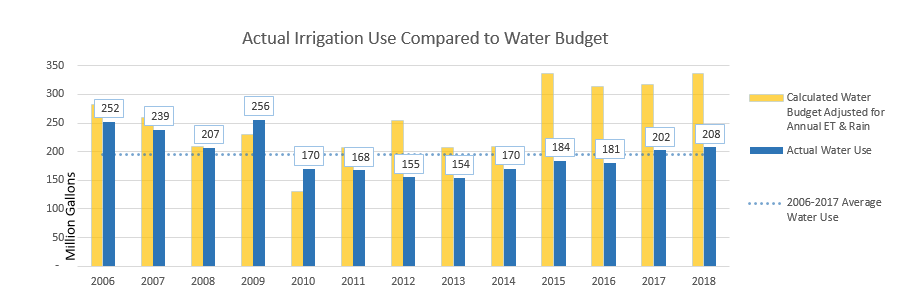 Water Shortage Contingency Plan
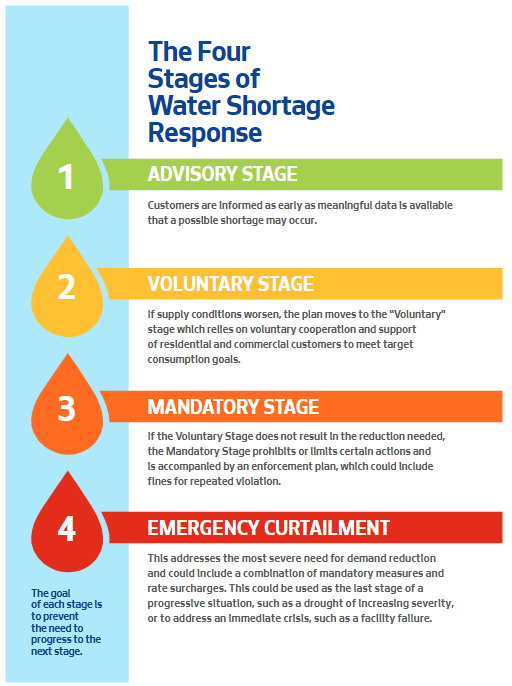 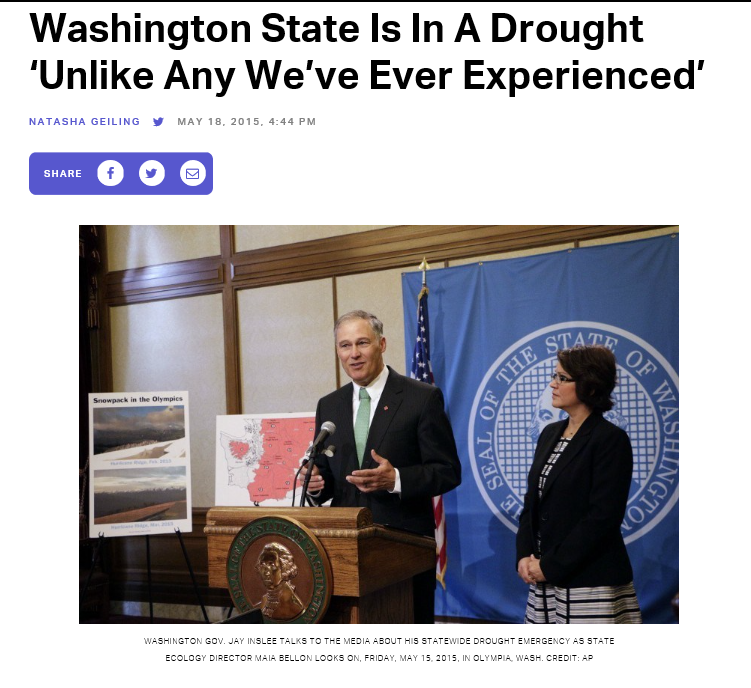 Alternative/Recycled Water Studyaka Climate Adaptation
Joelle Hammerstad, Sustainable Operations Manager,Joelle.Hammerstad@seattle.gov206-733-9704Karen Galt, Water Management Coordinatorkaren.galt@seattle.gov206- 684-0370